Protocolo del saludo a la bandera
Start!
¿Alguien sabe que es el saludo a la bandera?
El saludo a la bandera no es un saludo  como el que le hacemos a nuestros compañeritos, este saludo a la bandera es un saludo especial a nuestro símbolo patrio  ¡¡ SI !! LA BANDERA DE MÉXICO es un símbolo patrio..
Simbolo patrio
Nos referimos a que nuestra bandera es un símbolo patrio porque, representa México el país en donde vivimos
¿¿COMO SE HACE EL SALUDO A LA BANDERA??
Vamos a poner nuestros brazo derecha sobre nuestro pecho y la mano derecha sobre el corazón, estiramos nuestra manita de forma que se quede planita planita, y mantendremos asi mientras pasa la bandera...
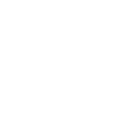 Seamos la escolta.
Para esto ocupamos a 3 alumnas que marchen, una abanderada y dos laterales.
Para estos se pondrá una marcha del siguiente línk.

https://youtu.be/3ybtKLOAUIM

Mientras nuestras compañeras marchan las demás mantendremos saludo  a la bandera 
Proseguiremos a cantar el toque a la bandera 
https://youtu.be/LIWx_xkg3gA